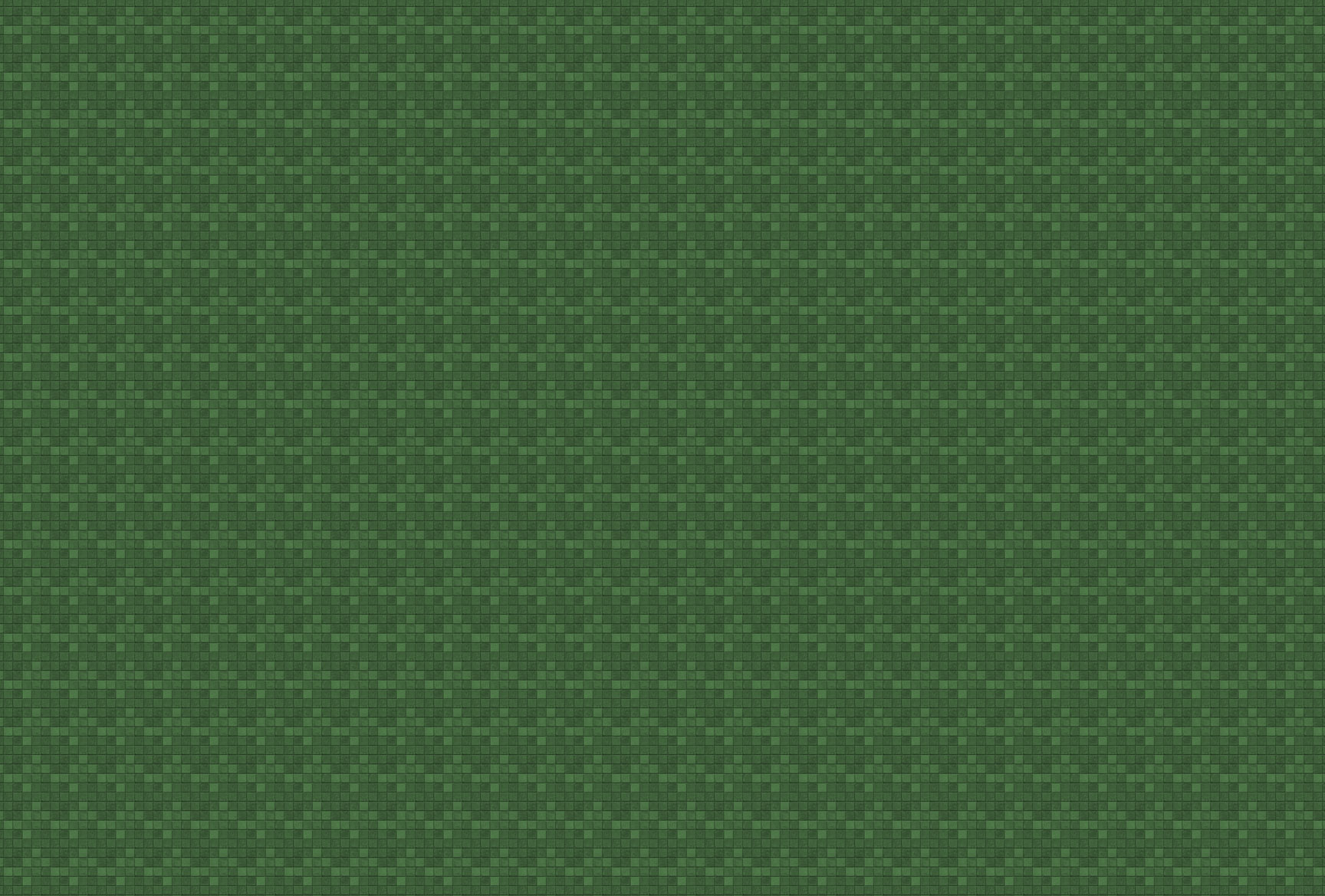 3
3
3
3
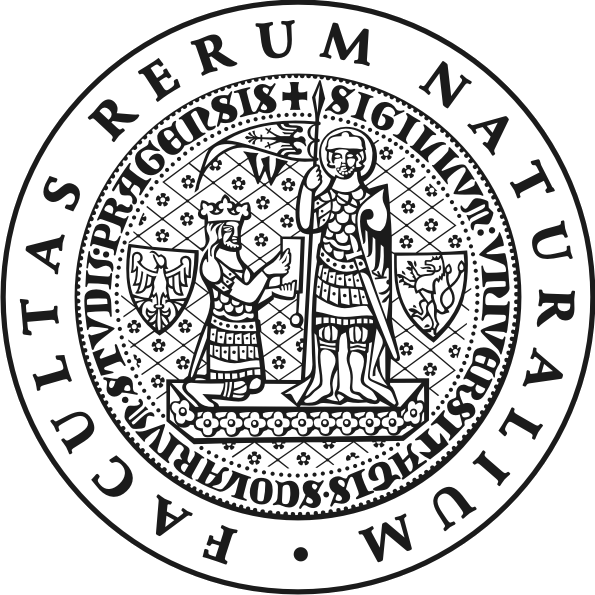 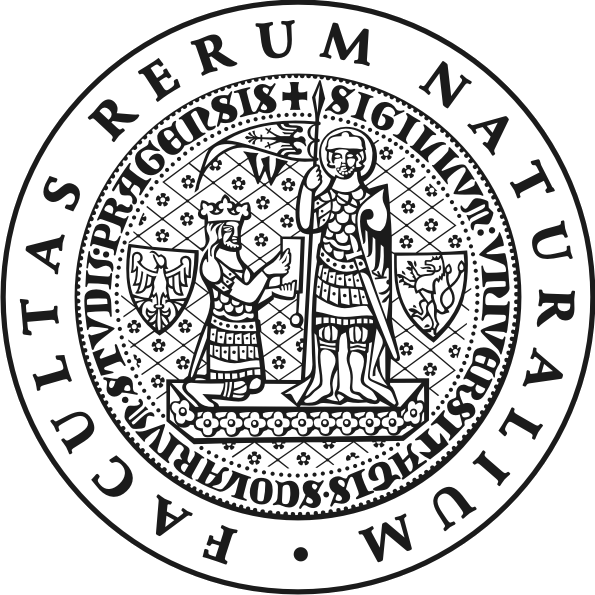 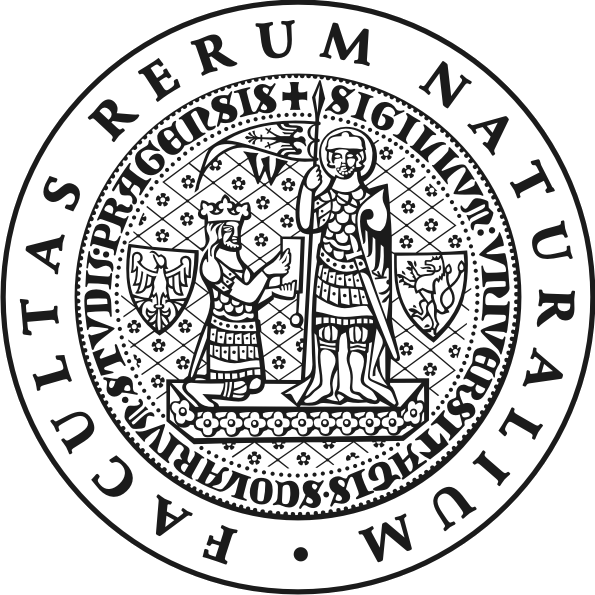 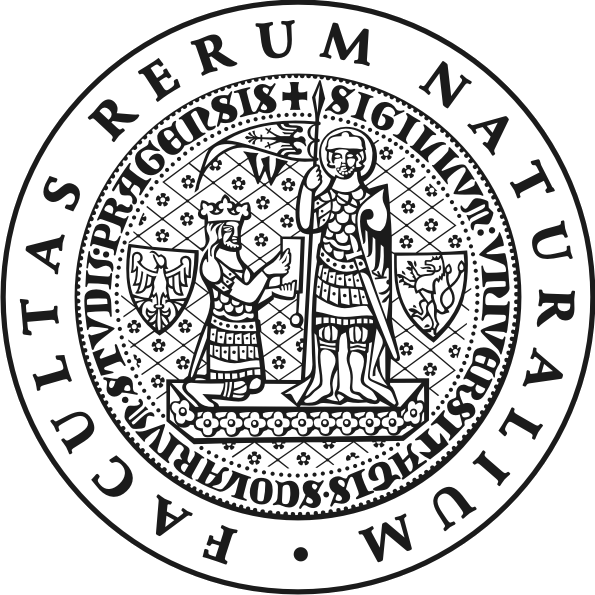 3
3
3
3
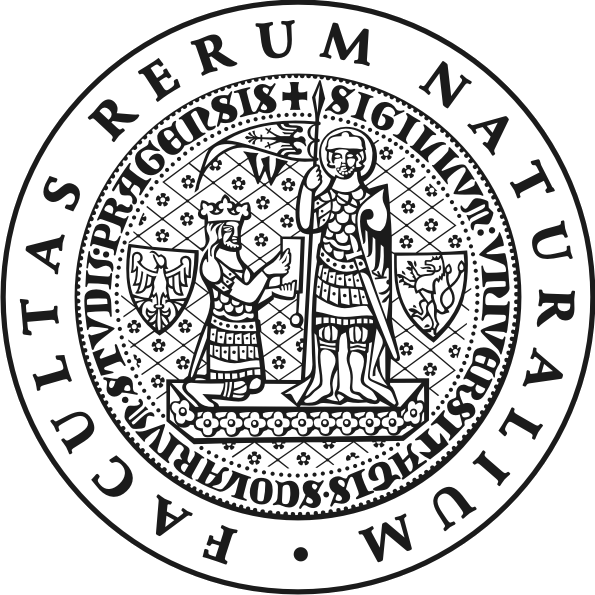 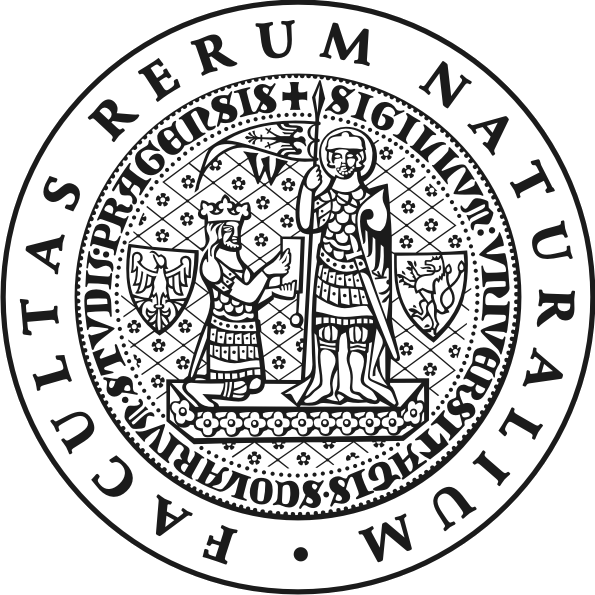 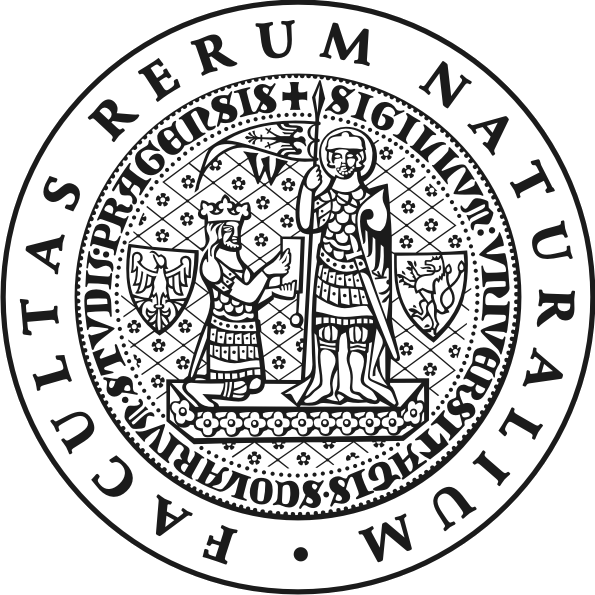 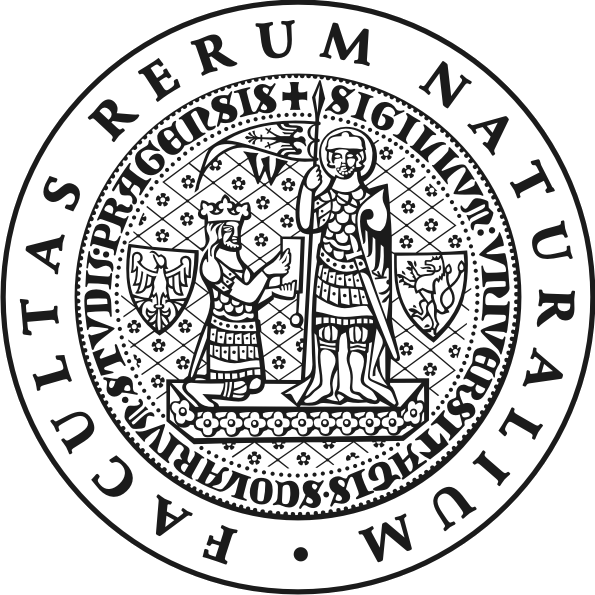 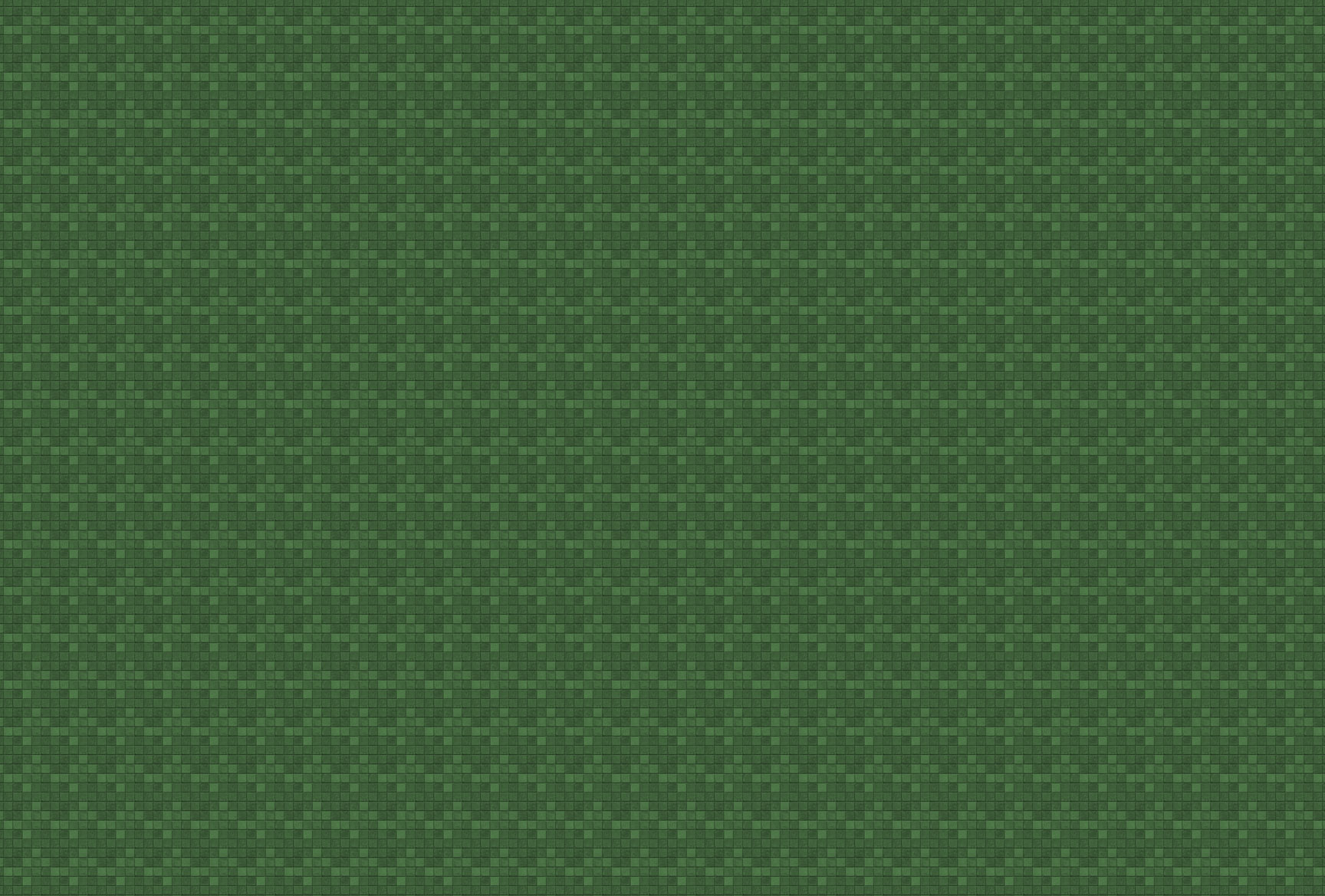 4
4
4
4
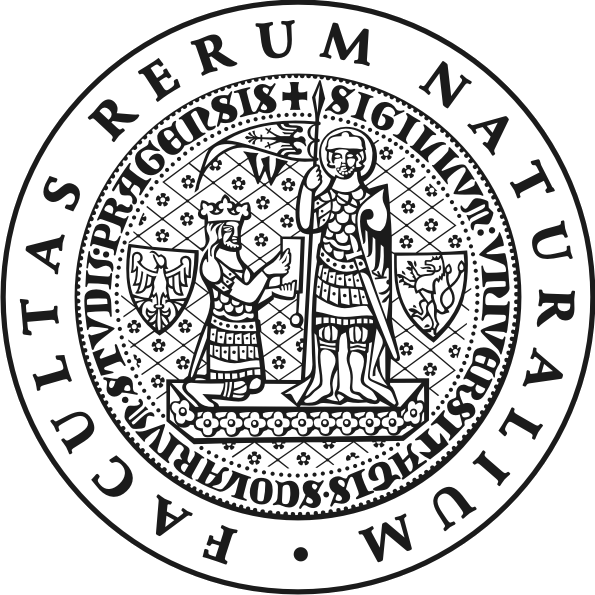 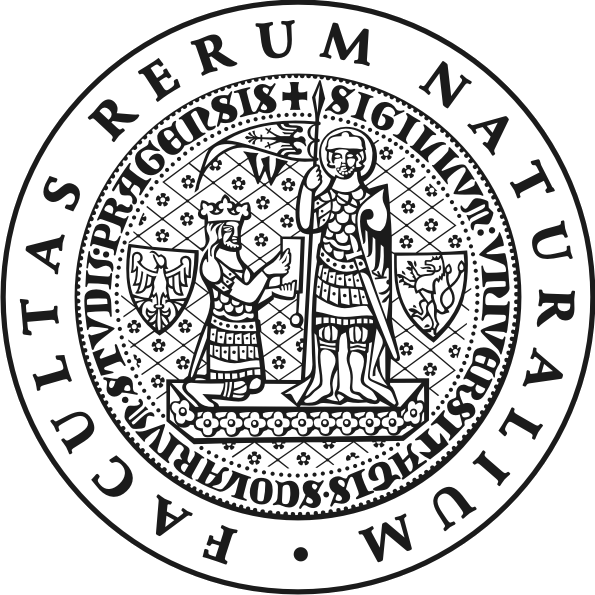 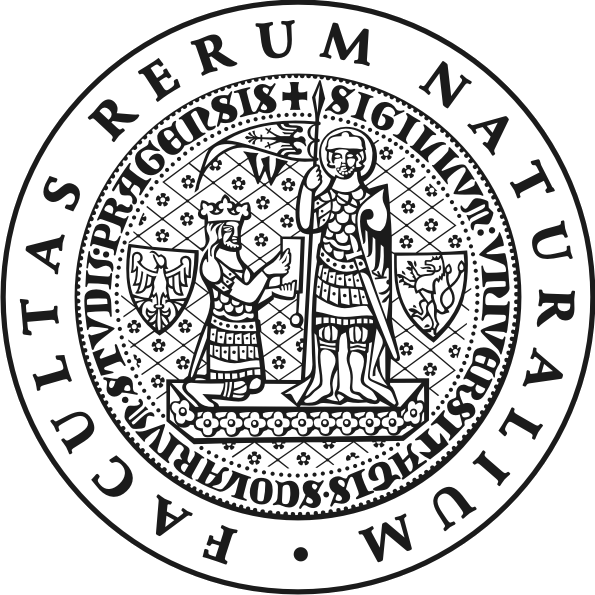 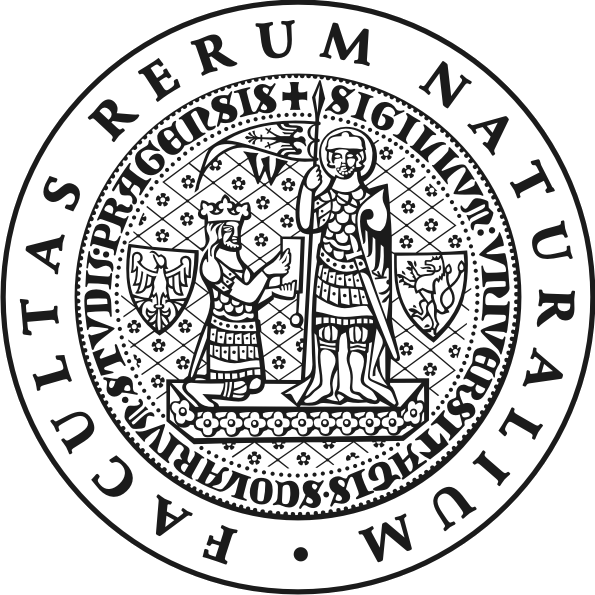 4
4
4
4
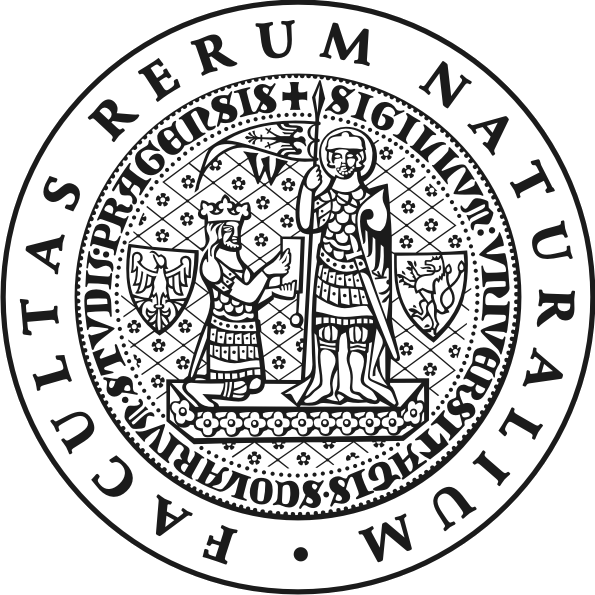 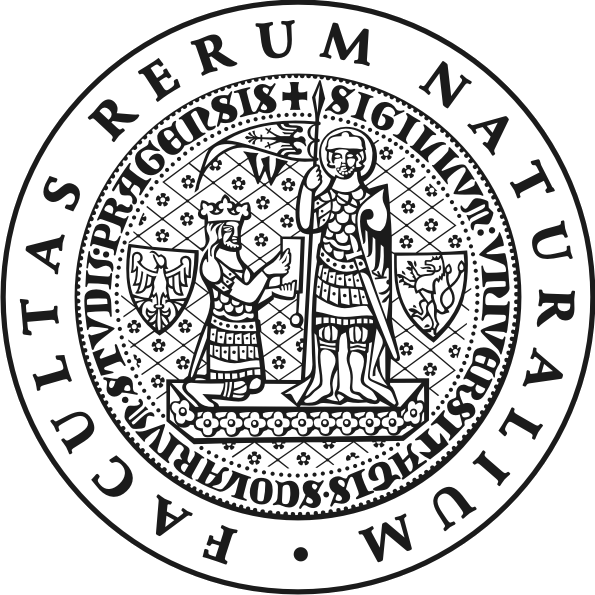 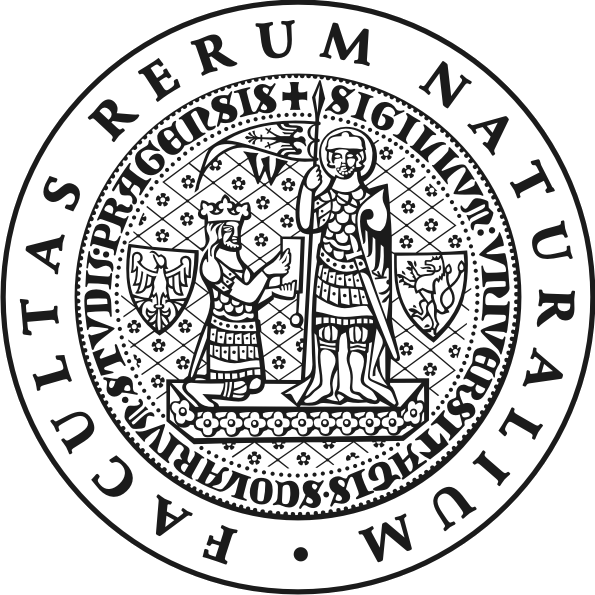 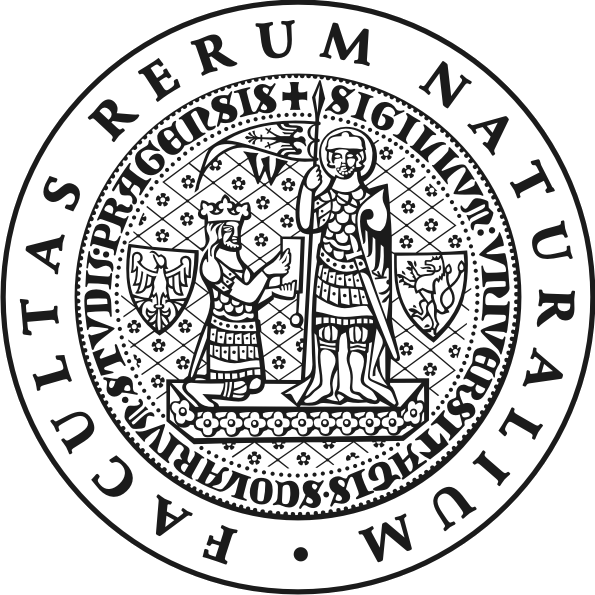 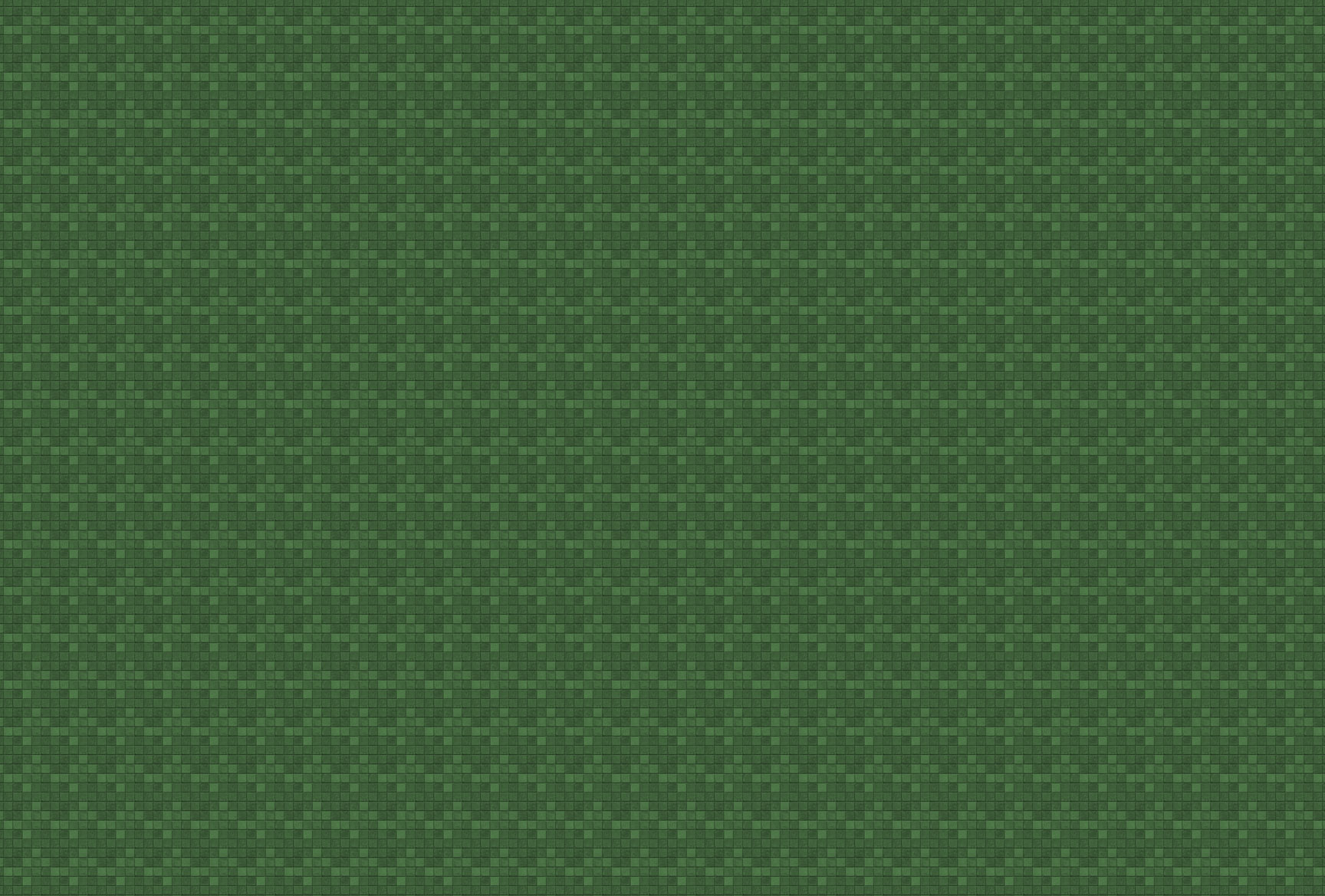 5
5
5
5
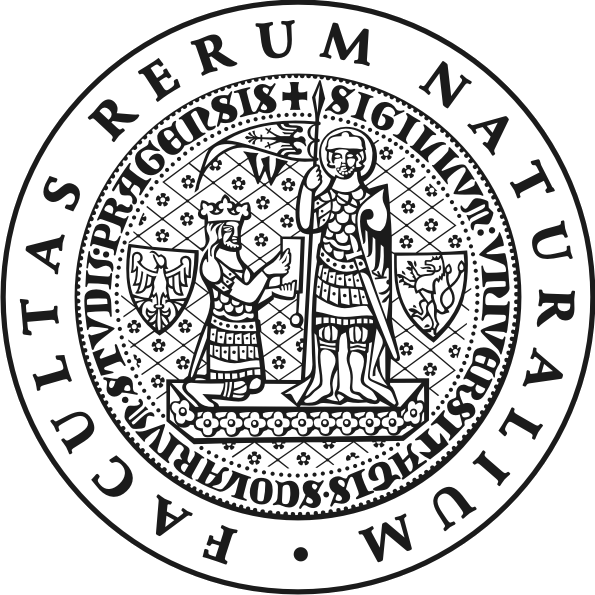 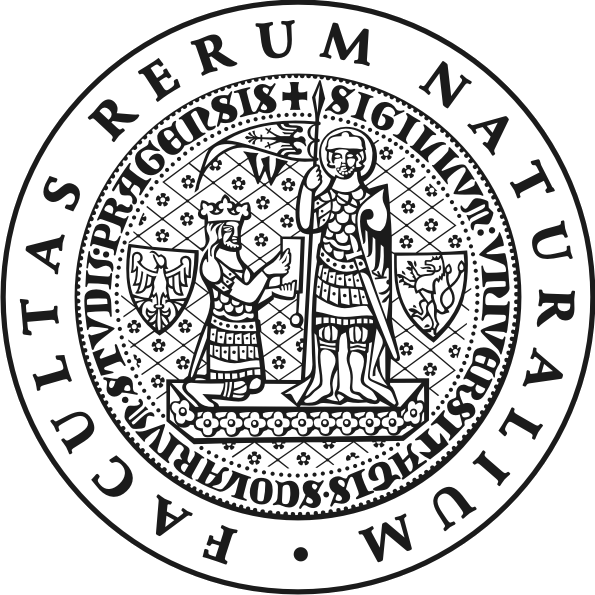 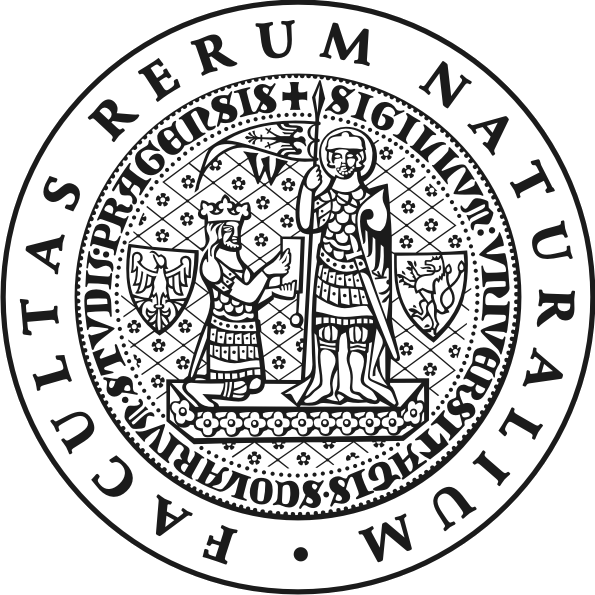 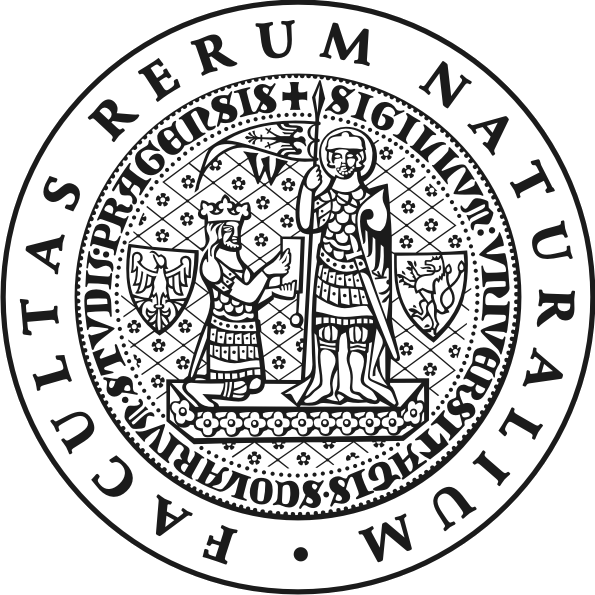 5
5
5
5
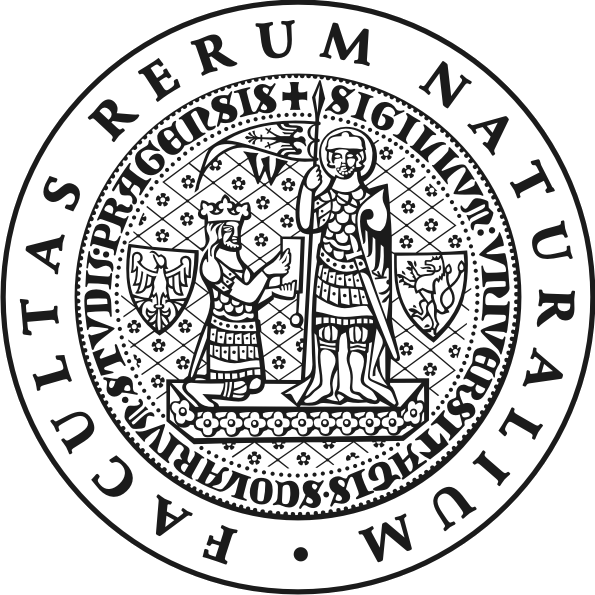 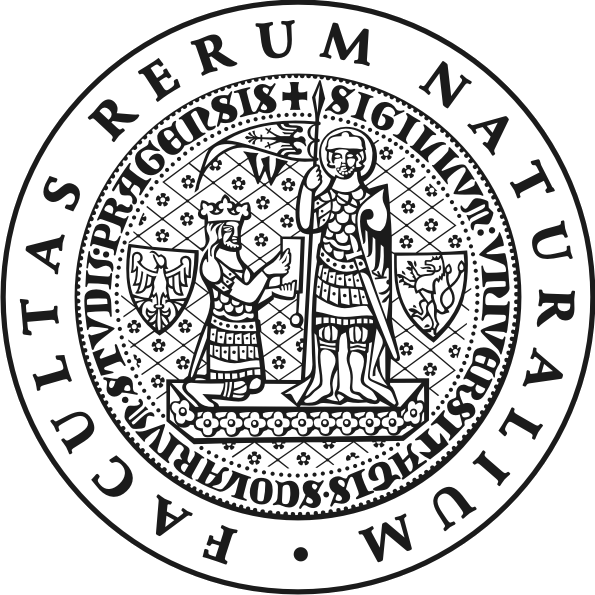 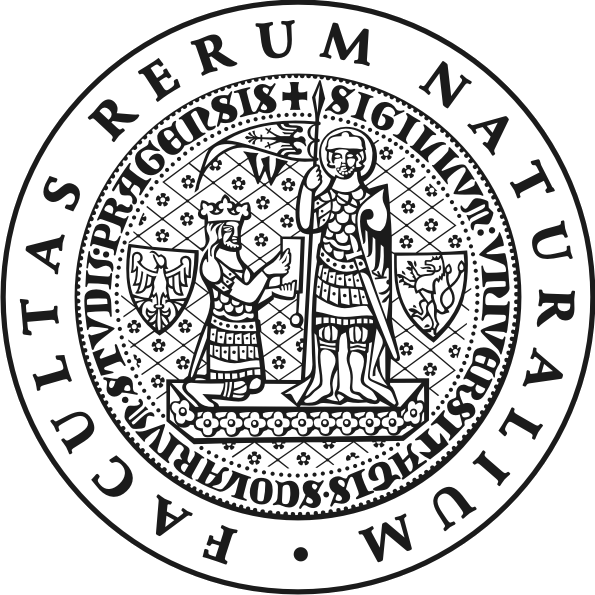 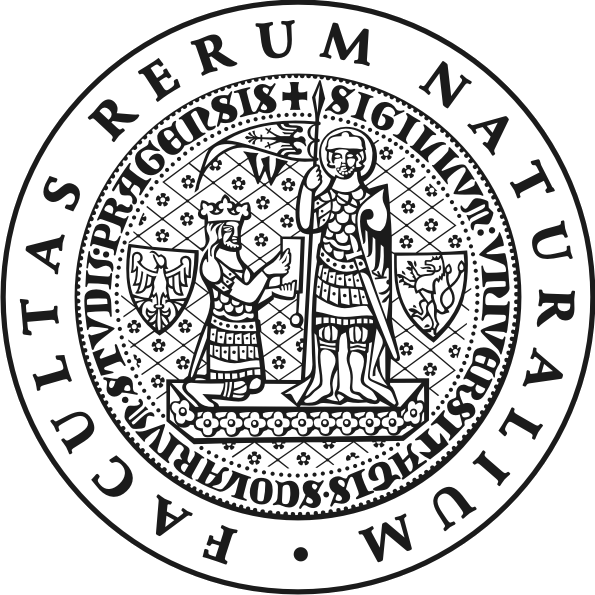 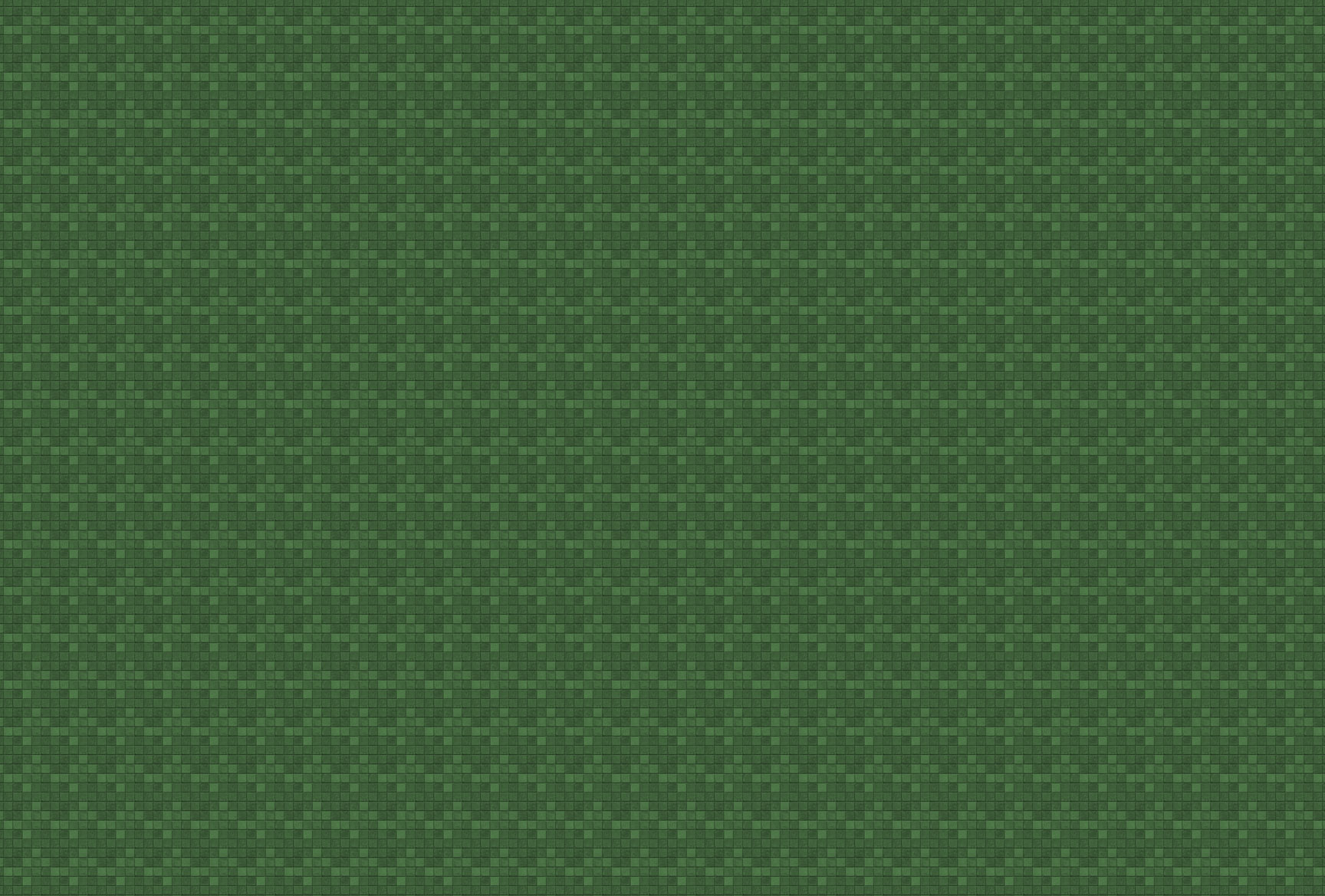 heslo
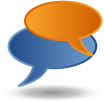 heslo
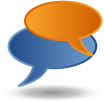 heslo
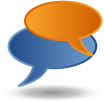 heslo
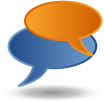 heslo
heslo
heslo
heslo
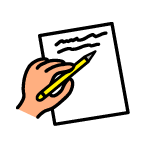 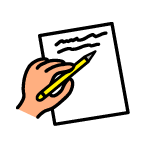 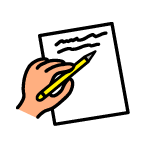 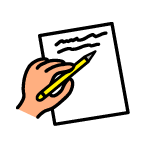 heslo
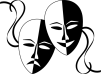 heslo
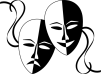 heslo
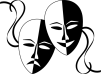 heslo
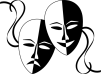 heslo
heslo
heslo
heslo
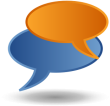 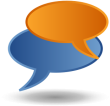 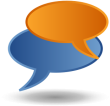 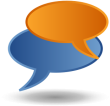 heslo
heslo
heslo
heslo
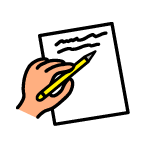 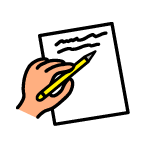 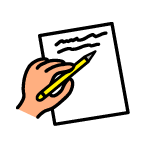 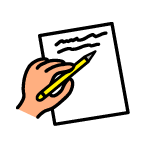 heslo
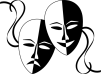 heslo
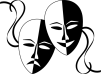 heslo
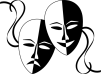 heslo
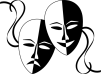 heslo
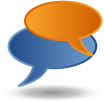 heslo
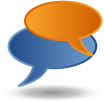 heslo
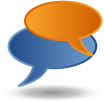 heslo
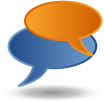 heslo
heslo
heslo
heslo
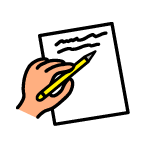 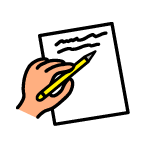 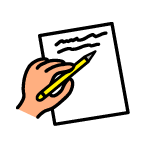 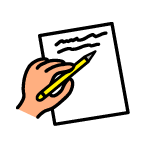 heslo
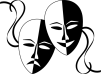 heslo
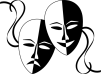 heslo
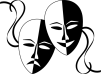 heslo
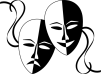 heslo
heslo
heslo
heslo
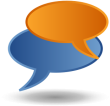 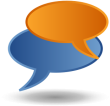 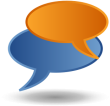 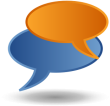 heslo
heslo
heslo
heslo
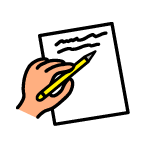 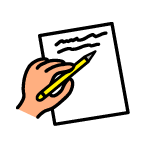 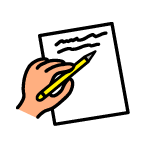 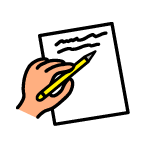 heslo
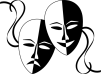 heslo
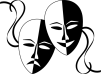 heslo
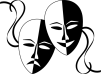 heslo
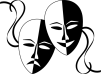 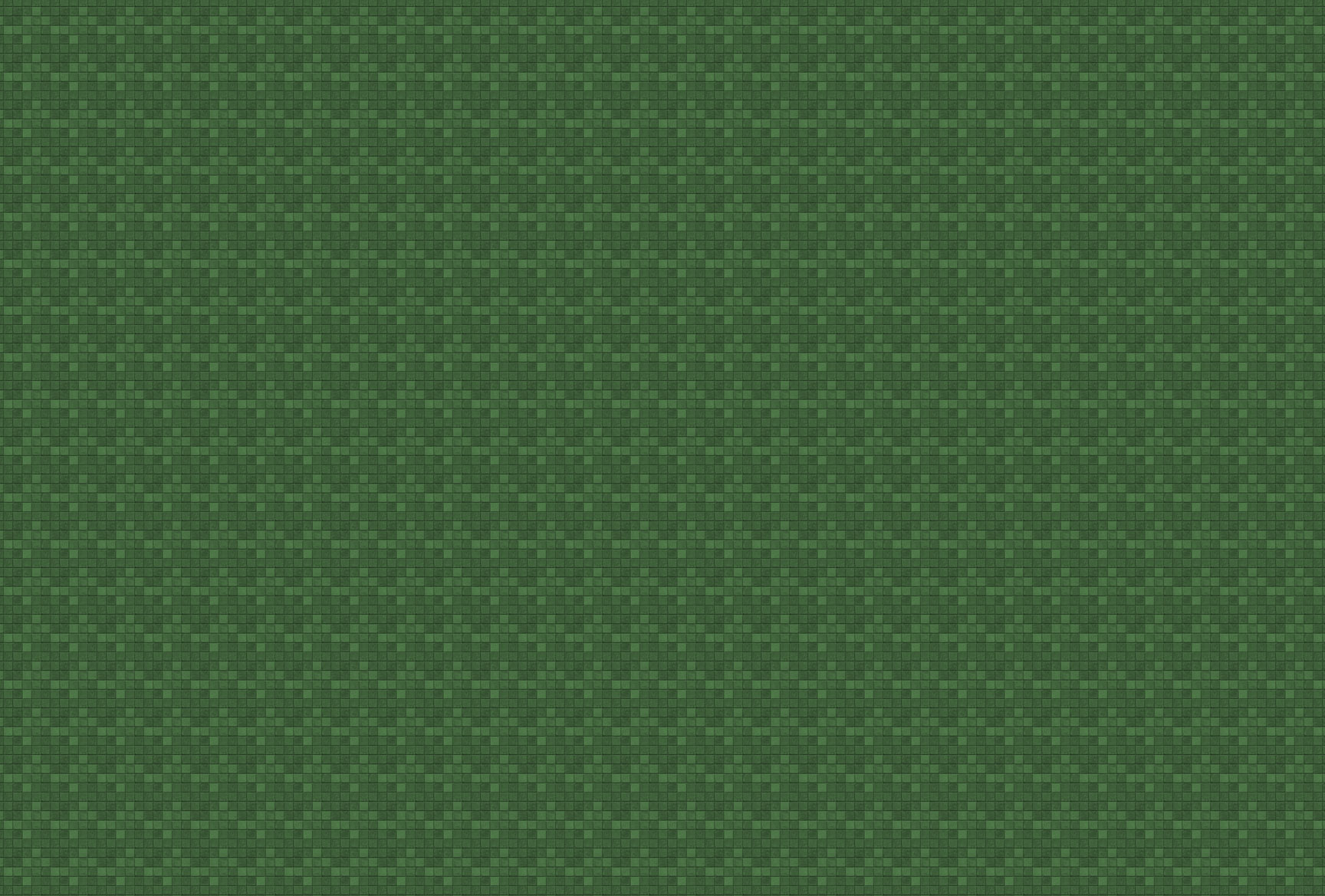 heslo
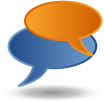 heslo
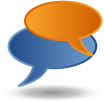 heslo
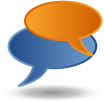 heslo
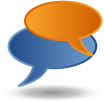 heslo
heslo
heslo
heslo
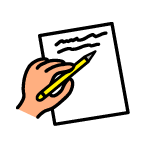 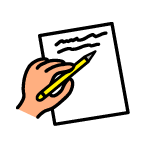 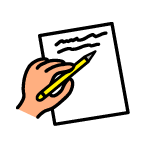 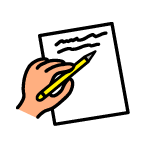 heslo
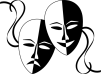 heslo
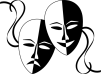 heslo
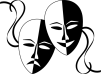 heslo
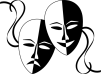 heslo
heslo
heslo
heslo
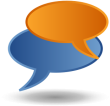 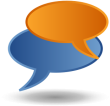 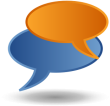 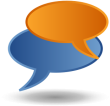 heslo
heslo
heslo
heslo
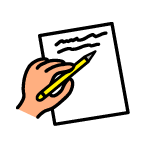 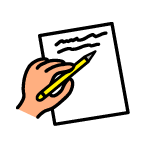 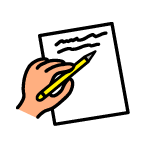 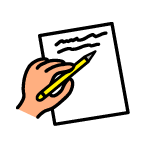 heslo
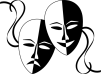 heslo
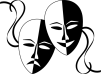 heslo
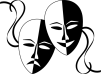 heslo
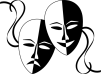 heslo
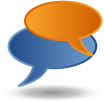 heslo
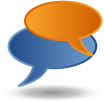 heslo
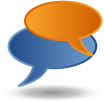 heslo
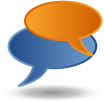 heslo
heslo
heslo
heslo
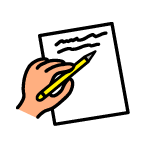 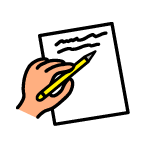 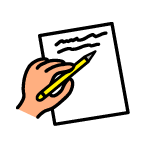 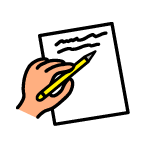 heslo
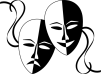 heslo
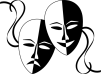 heslo
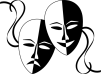 heslo
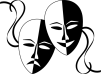 heslo
heslo
heslo
heslo
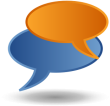 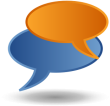 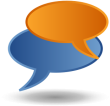 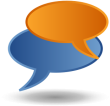 heslo
heslo
heslo
heslo
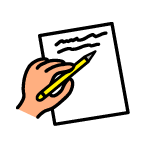 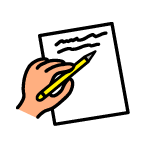 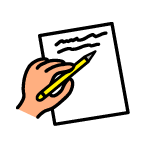 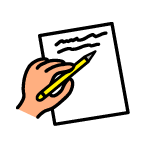 heslo
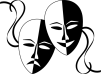 heslo
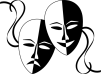 heslo
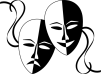 heslo
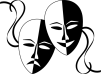 Herní plán